The Monetary Policy - Fiscal Policy nexus
Dr Jenny Gordon
Parliamentary Library pre-Budget Seminar
3 May 2023
Overview
Macroeconomic stability is at risk when monetary and fiscal policy conflict

Fiscal policy is using spending and taxes to influence demand and supply in the economy
Monetary policy is using interest rates, and other financial tools, to influence demand and supply 

Both are constrained
Fiscal policy is constrained by history - the current settings and their beneficiaries who resist change, and by fiscal headroom (the amount that governments can expand spending relative to revenue without upsetting the markets).
Monetary policy is constrained by the country’s openness and external position (current account balance) and hence by US monetary policy

Government debt matters as it affects both fiscal headroom and the ability to operate an independent monetary policy.

Central banks must pay attention to the big macro risks - climate change, geoeconomics fragmentation and inequality - that also shape fiscal priorities and capabilities
Monetary and fiscal policy are not independent
From printing money to pay for budget deficits, to having to raise rates to attract foreign capital, to taking the cost to the budget into account in setting policy
Monetary dominance is when the central bank is able to set interest rates (to control inflation) independent of the fiscal situation.
Think the major push for central bank independence to counter hyperinflation, and to support open capital markets and flexible exchange rates
Fiscal dominance is when the central bank’s independence to set interest rates (to control inflation) is restricted by the level of external public debt and the cost to the budget of meeting the higher cost of budget financing.
Think Global Financial Crisis, 2013 taper tantrum, UK central bank quick reversal of QA with the Truss government pension fund crisis
Financial dominance is when the central bank has to respond to financial instability in any systemic section of the financial market by lowering interest rates beyond their desired policy setting.
Fiscal policy headroom is affected more by monetary policy decisions when debt is high and BoP vulnerable
Interest
rates
Exchange rate
Debt service 
costs
Fiscal headroom
Government 
Expenditure
Government
Revenue
Commodity prices
Economic 
growth
Global growth
A structural budget deficit restricts fiscal headroom reducing scope to use fiscal stimulus
Entitlement programs are taking up an increasing share of revenue:
Growth in demand with an ageing population (health aged care, pensions)
Increasing expectations of quality services (childcare, aged care, health)
Gender equity in wages as women are the main source of labour in managed markets (aged care, childcare)
Increasing income and wealth inequality growing the share of the population qualifying for means tested benefits and/or increasing the level of need for those who qualify
Some argue that fiscal dominance meant interest rates were too low for too long post GFC
Resistance to tax reform restricts fiscal headroom on the revenue side limits taxes as a fiscal tool
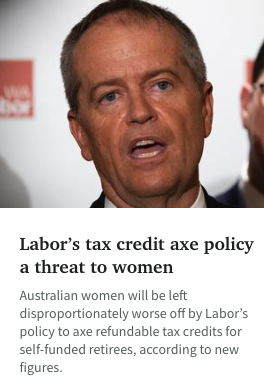 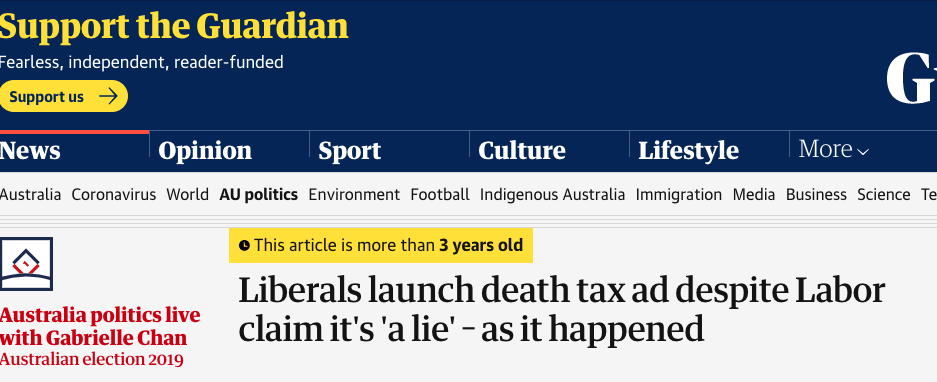 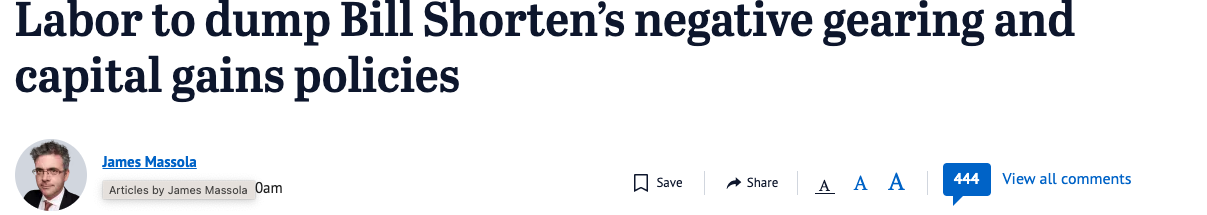 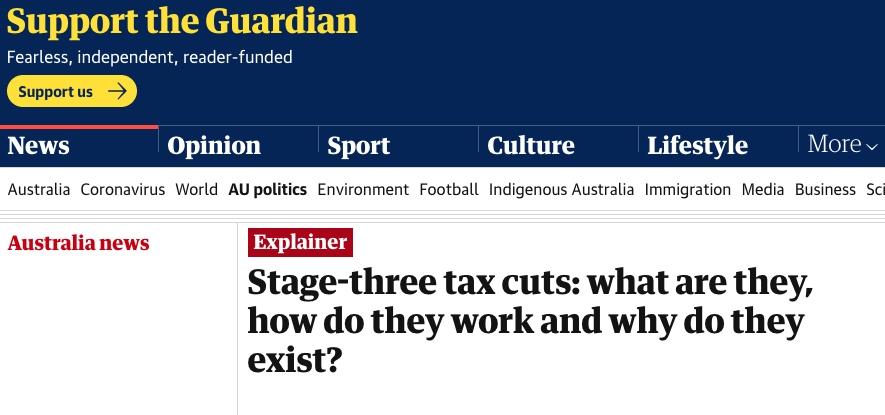 Tax reform is hard 
Vested interests will resist reform
Media often misrepresents/does not understand what the changes will mean - a person who loses is a good story, though rarely representative
Politics dominates good policy

Reducing spending faces the same problems
External factors can reduce fiscal headroom as slower global growth outlooks reduces commodity prices
Revenue impacts:
Lower commodity prices lowers mining company tax receipts
Lower GDP lowers company and personal tax receipts
Lower consumption lowers GST receipts

Expenditure impacts:
Higher unemployment and underemployment raises welfare payments (automatic stabiliser)
Weaker AUD (as a commodity currency) raises cost of debt service where denominated in USD
https://www.statista.com/chart/18787/imf-growth-projections-for-the-global-economy/ "Infographic: IMF Corrects Global Growth Forecast Down by a Sliver | Statista"><img src="https://cdn.statcdn.com/Infographic/images/normal/18787.jpeg" alt="Infographic: IMF Corrects Global Growth Forecast Down by a Sliver | Statista"
Monetary policy decision making can be independent - but how interest rates work to reduce inflation is anything but
Interest
rates
Exchange rate
Debt service 
costs
Monetary policy 
(RBA)
Unemployment
Inflation
Commodity prices: TOT
Economic 
growth
Global growth
Monetary policy has long and uncertain lags
MP tools - no such thing as one 
instrument one target
QE mainly targeted at stabilising capital markets by limiting downside risk for investors
Easy money was seen in asset price inflation,which boosted household wealth (unevenly)
Ultra low interest rates made borrowing cheap
But too much went into asset prices via buy-backs and not enough into investmentin productive capacity
Fiscal stimulus, plus low mortgage costs,boosted household savings 
COVID supply disruptions, exacerbated by Russia’s war on Ukraine
Pent up demand meets supply constraintsequals inflation
CBs biggest concern is that this triggers a wage-price spiral
Only tool is the cash rate - which sets off increases in mortgage rates, design to reduce household demand, but also reduces investment
https://substackcdn.com/image/fetch/f_auto,q_auto:good,fl_progressive:steep/https%3A%2F%2Fsubstack-post-media.s3.amazonaws.com%2Fpublic%2Fimages%2F681036b9-632e-476e-b726-815ba9db0994_1402x1010.png?utm_source=substack&utm_medium=email
Is the cash rate too blunt a tool to bring down inflation without collateral damage?
The Phillips curve is the empirical relationship between wage growth and unemployment (Phillips 1958) CBs use to guide rate decisions
demand shocks use rates to reduce demand to counter the effect of the demand shock on prices
supply shocks have to trade off impact of rates on inflation and on unemployment

To the extent that CBs get the rate response right, the observed Phillips curve relationship is more linear.

Has the relationship between wages growth and prices growth fundamentally changed?
Falling union membership - but in part due to the rise in services share
But labour costs are a higher share in most services
Inflation expectations have been anchored for some time but the risk is to the upside

Both fiscal policy and monetary policy choices constrained by the interrelationship - mutual dominance
https://www.statista.com/chart/29844/map-ranking-workers-rights/
Australia’s  open economy means that monetary policy independence is limited by the Fed
Open capital markets put limits on monetary policy independence unless you are the US
Capital flows to where risk adjusted rates are highest so rate choices have effects on the country’s access to capital
Keep interest rates too low and the exchange rate depreciates adding to inflation by higher costs of imports (and profit margins for import competing goods)

The Fed interest rate tool is blunt, but it too is constrained 
Most mortgages are fixed rate for 30 years and insured so dampening of household demand is muted, affecting new borrowers
But investment is very sensitive in strange ways as existing Treasury bonds become worth less - end up with financial dominance (SVB collapse)

Announcement credibility is crucial - inflationary expectations are key to reducing inflation
But the transmission mechanisms between prices and wages are weaker than in the 1970s
https://www.statista.com/chart/29055/fomc-projections-for-the-federal-funds-rate/
Debt is yet to constrain Australia’s monetary policy, but rising interest rates make debt more expensive to service
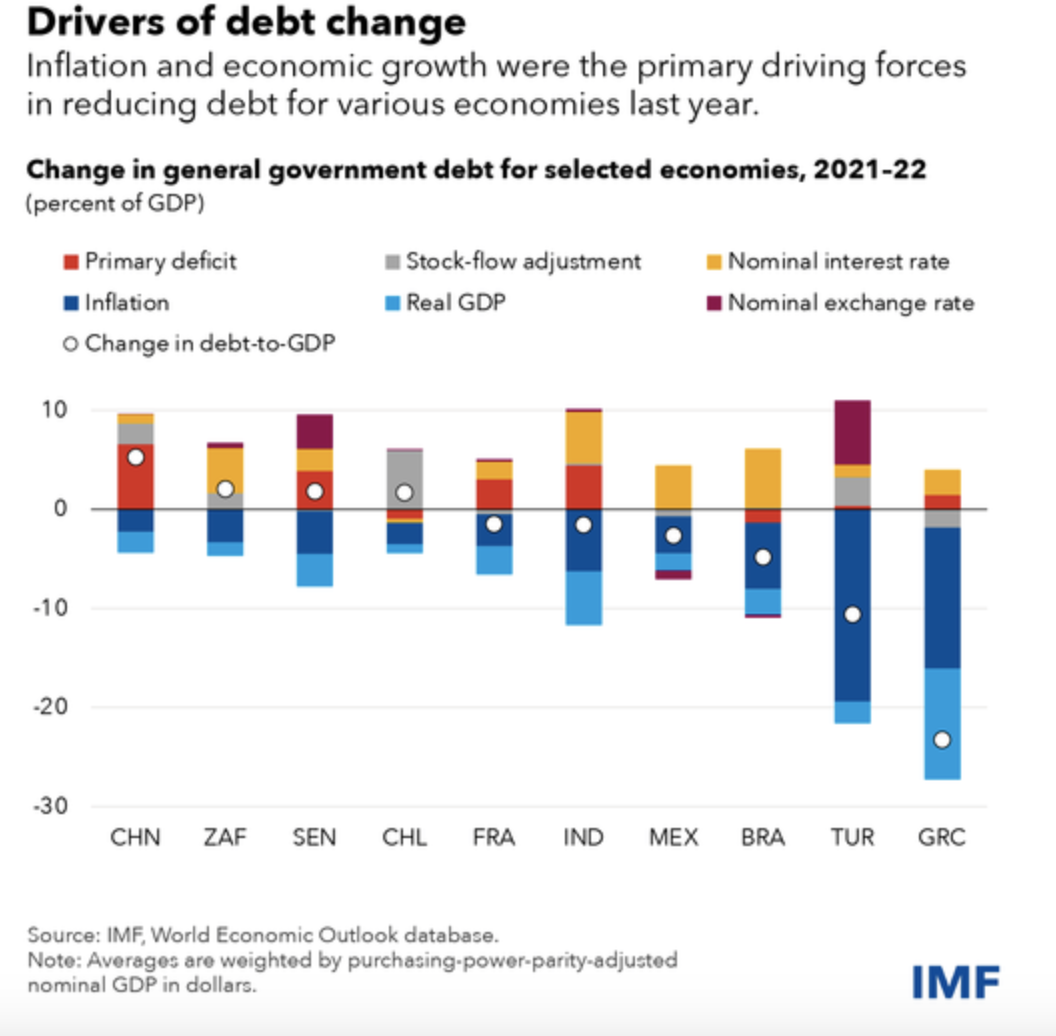 The budget cost of interest rate rises depends 
on the term structure of debt 
Interest differential on the share of debt to be refinanced annually
Volume of new debt to new issued and term structure of interest rates
Term structure of interest rates depends on inflation expectations- usually slope upwards - longer term debt has a higher rate due togreater uncertainty, but high inflation periods it slopes down if confidence in the central bank’s ability to reduce inflation holds.

Tough on any government with debt, but much harder in developing countries that have less well managed term structures, and face bigger refinancing costs.
IMF Fiscal  Monitor, April 2023, https://www.imf.org/en/Publications/FM/Issues/2023/04/03/fiscal-monitor-april-2023?cid=bl-com-spring2023flagships-FMOEA2023001&utm_medium=email&utm_source=govdelivery
Broader dimensions that constrain monetary independence and fiscal policy headroom
Imposts on fiscal headroom:
Demography
Climate change risks
Security risks
Attitudes to taxes
https://www.news.com.au/finance/markets/world-markets/
brazil-china-ditch-us-dollar-for-trade-payments-favour-yuan/
news-story/682a517c37ba14f306e65ad0e83f6307
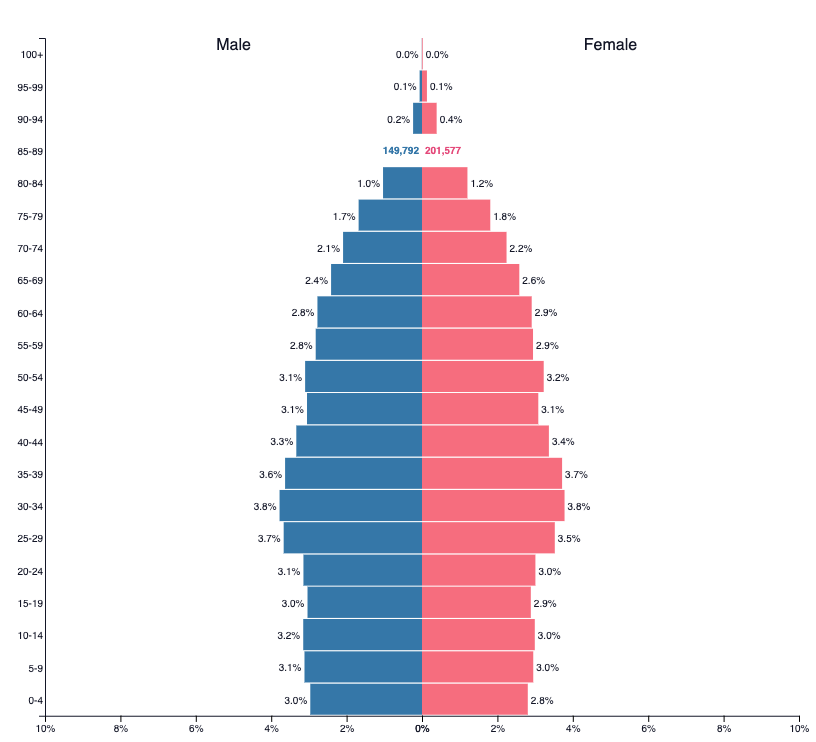 Australia 2023
 https://www.populationpyramid.net/australia/2023/
Imposts on monetary policy independence:
Global financial architecture 
Role of the USD as a reserve currency
SWIFT payments system
IMF role relative to CB swaps 
Fintech
Cyber security
Other imposts on budgets - climate change
Climate change will put increasing pressure on budgets directly:
cost of responding to the rising rate of natural disasters
cost of increasing preparedness investment
cost of treating increased exposure to tropical diseases - human and animal health
reduced productivity - agriculture yields,production disruptions, human health -lower tax revenues

Indirectly:
CBAM and Australian competitiveness
slower global growth and impact on commodity prices
loss and damage compensation
national security costs of geo-disruption
climate change refugees
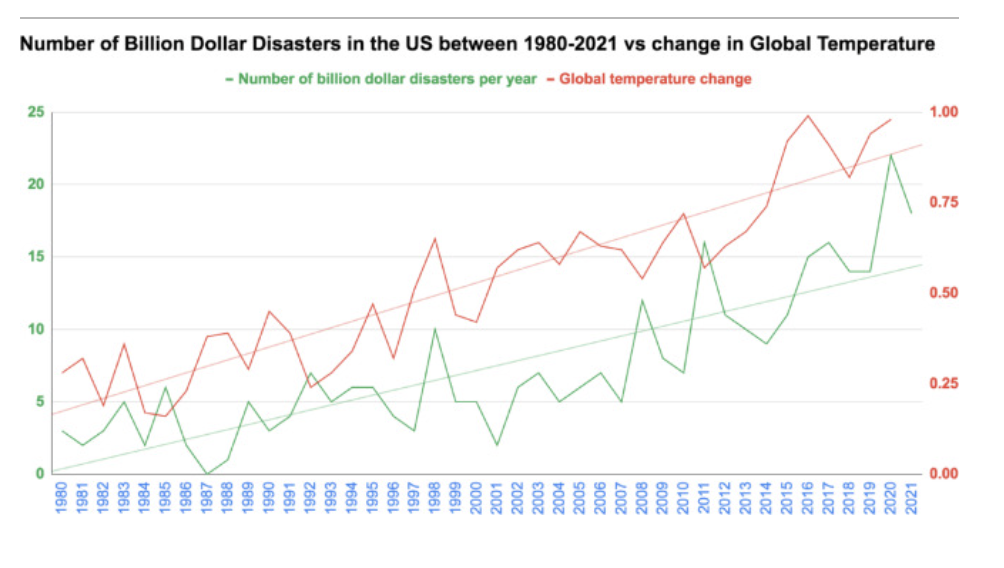 Vijai Bhola, Attila Hertelendy, Alexander Hart, Syafwan Bin Adnan, Gregory Ciottone,
Escalating costs of billion-dollar disasters in the US: Climate change necessitates disaster risk reduction,
The Journal of Climate Change and Health, Volume 10, 2023, 100201, ISSN 2667-2782,https://doi.org/10.1016/j.joclim.2022.100201.
We need to care about emerging market and low income economies vulnerablity to capital market volatility
2013 Taper tantrum saw the Fed reverse QA post the 2008 GFC massive QE

Australia’s economy is exposed to Asia’s growth 
Emerging markets in our region are expected to be the main drivers of growth over the next decade
They are still vulnerable to volatile capital flowsso financial stability matters for their growth
Commodity prices remain our major source of foreign income, and they depend on demand
Asia’s growth is exposed to global growth and stability


Australia’s security is exposed to global growth
Refugee flows are triggered by economic insecurity as well as physical insecurity from conflict and disasters
Geofragmentation is fuelled by nationalism, in turn fuelled by corruption, inequality, and slowing growth.
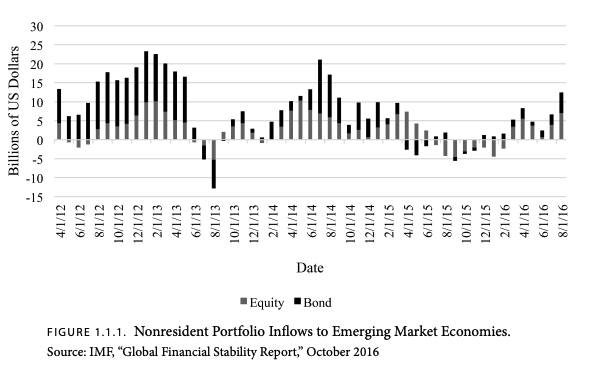 Mishra and Rajan, Taylorcurrencies paper https://www.hoover.org/sites/default/files/research/docs/cochranepalermotaylor_currencies_ch1.pdf
https://www.imf.org/en/Publications/fandd/issues/2023/03/Central-Banks-less-is-more-raghuram-rajan?utm_medium=email&utm_source=govdelivery
Attitudes to taxes need to change if a balance between FP and MP is to be achieved
Taxing issues:
Efficiency in administration and incentive distortion versus role in redistribution
Effectiveness in internalising externalities
Behaviour shaping for firms
Labour supply impacts
Savings and capacity for self-funding health and aged care